İnsanda Biyolojik Çeşitlilik
PROF.DR.TİMUR GÜLTEKİN

ANKARA ÜNİVERSİTESİ, ANTROPOLOJİ BÖLÜMÜ
EMAİL: tgultekin@ankara.edu.tr
Sıcak iklime uyum
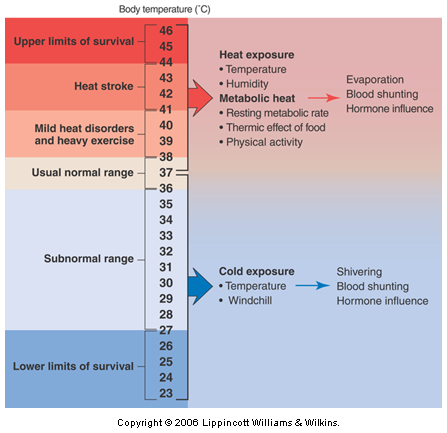 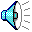 Sıcağa Uyum
İnsanın normal vücut ısısı 370C’dir. Vücut iç sıcaklığının dengesi birçok metabolik olay için önemlidir. 
			Sıcak iklime Uyum
Kıl sisteminin çok az gelişmiş olması
Ter bezlerinin çok iyi gelişmiş olması
Sıcağa Uyum
ORTAM ISISININ ARTMASIYLA KİŞİNİN DERİ VE ÇEŞİTLİ ORGANLARINDA OLUŞAN TEMEL DEĞİŞİKLİKLERİ ŞÖYLE ÖZETLEYEBİLİRİZ. 
	1- Vücut ısısı arttığında ilk olarak kılcal kan damarları genişler ve kanı deri yüzeyine ulaştırmak için kalp atışları hızlanır. 
		2- Dolaşımda, kanın büyük kısmı deriye yöneldiği için 		derinin kan akımı ve kan miktarı artar.
		3- Etkin hale gelen kan akışıyla birlikte vücut yüzeyine daha çok ısı taşınır. Böylece ısı bir bölgede yoğunlaşmaz.
		4- Bu durum, deri sıcaklığı ortam sıcaklığının altına düşene dek devam eder. Vücut sıcaklığının artışı sürerse terleme başlar. 
 			5- Arteriyel kan basıncı ( tansiyon ) düşer. 	6- Karın iç organlarının kanlanması azalır. 	7- Kaslarda kan akımı azalır.
su
Günlük, en az su kaybı yaklaşık 1,2 lt olarak belirlenmiştir.

8–10 gün su olmaksızın hayatta kalan insanlar belgelenmiştir, ara sıra görülen 14 günden fazla su olmaksızın hayatta kalma durumu bir hayli tartışmalıdır.
TERLEME
Terleme ısı dağıtmada temel mekanizmadır. Deride bulunan ter bezlerinin yaptıkları salgının deri üzerinde buharlaşması sonunda kısa sürede fazla ısının dışarıya verilmesi sağlanır.
Ortam sıcaklığı arttığında özellikle alın, boyun ve sırtta bulunan merokrin bezler büyük ölçüde ter salgılar. Merokrin bezlerin salgısı asidik olduğundan derinin asiditesini nötralize eder ve derinin kavrulmasını önler.

Soğuma mekanizması olan terlemenin etkinliğini ortamdaki su buharı oranı belirlemektedir. 

Çöl, savan gibi sıcak ortamlarda terleme oranı ne olursa olsun buharlaşma gerçekleşmektedir.
Tablo 1: Yetişkin Erkek Bireylerde Toplam Ter Bezi Sayısı (Harrıson; et. al., 1999)
Tablo 2: Farklı İnsan Populasyonlarında Santimetre Kare Başına Düşen 
Ter Bezi Sayısı (Harrıson; et. al., 1999)
Terleme fizyolojisi
İnsan vücudunda 2-4 milyon ter bezi vardır.
Bunların büyük kısmını ekrin ter bezleri oluşturur. Ayak tabanı, avuç içi, alın, yanak ve koltuk altında yaygın olarak bulunur.
Ekrin ter bezlerinin salgısı akışkan ve kokusuzdur. Vücut sıcaklığının düzenlenmesine yardım eder.
Apokrin ter bezlerinin salgısı yoğun ve kokuludur. Koltuk altı ve genital bölgede bulunur. Flora bakterileriyle temas sonrası karakteristik koku oluşur.
Dermis (Alt Deri)
Ter bezlerinin bulunduğu tabaka
	Apocrine: Ekrine bezinden daha büyük yoğunluğu fazla olan ve içinde protein bakımından zengin bir salgısı vardır. Bu bez daha çok areola, anogenital bölge ve dış kulak yolunda yer alır. Apokrin ter bezleri puberte sonrası çalışmaya başlar 
Ekrine: Vücudumuzun her bölgesinde bulunan (en çok el içi ve ayak tabaninda), merokrin sekresyon yapan ve sayısı 2-6 milyon arasinda değisen ekrin ter bezi vardır. Bu ter bezleri epidermisten fetal hayatın 3. ayında gelismeye başlarlar ve doğumdan birkaç hafta sonra da fonksiyon yapmaya başlarlar.
TERLEME
Nem oranının yüksek olduğu tropikal bölgelerde ise buharlaşma oranı düşüktür. Buharlaşmanın güçleştiği ortamlarda terleme soğutma açısından önemsizdir. 

Ter kaybı buharlaşma hızını geçtiğinde deride soğumaya yol açmayan ter damlacıkları oluşmaktadır. 

Sıcak ve nemli ortamlarda bireylerin morfolojik özellikleri terlemeyi azaltmaktadır.
Birçok toplulukta bebekler vücutlarının küçük oluşu ve bazı morfolojik özelliklerinin tamamlanmamış olması nedeniyle sıcağa dayanamamaktadır.

Bebeklerde ter bezlerinin olgunluğa erişmemesi terlemeyi etkisiz kılmaktadır.
Sıcak İklime Adaptasyon
Sıcak iklime adaptasyonda adaptatif yanıtlar, 
	1–3 haftalık dönemden fazla, sürekli sıcak koşullara maruz kalmayla gelişir. 

Bununla birlikte kısa vadeli sıcak adaptasyonunda gözlenen fizyolojik yanıtlardaki bu adaptatif değişiklikler birey daha soğuk koşullara döndüğünde devam eder, sıcağa maruz kalma bittikten yaklaşık 3 hafta sonra kaybolur.
Sıcak iklime adaptasyon için gerekli fizyolojik özellikleri ikisi terlemeye yol açan 5 önemli yanıtı içerir.

Sıcak iklime uyumun terleme yanıtı, terlemenin hızla başlaması ve seyreltik ter üretimidir, avantajı vücuttan daha az sodyum kaybıdır. 

Örneğin uyum sağlamamış insanlar litre başına 60 miliekivalan2 sodyum bileşimiyle ter salgılarken, uyum sağlamış bireyler litre başına 5 miliekivalan kadar seyreltik ter üretir. 



2Hidrojen iyonu ile karışabilen bir iyon miktarının binde birine eşit
elektrolitlerin konsantrasyonunu belirtmede kullanılan birim
Aklimatize olmamış bireyler daha kolay ve daha çok terleme eğilimindedir, terdeki tuz bileşimi daha azdır.

Ter miktarındaki azalma maruz kalmadan 3-5 gün sonra gerçekleşir, sıcağa adaptasyon sürdüğünden iç ısıda belli bir azalma görülür.

Pek çok çalışmada sıcağa adaptasyon boyunca terdeki tuz konsantrasyonun oranının azaldığı, kimi zamanlarda arttığı görülmüştür.
Aktif ter bezleri vücudun 22 bölgesinde bulunur. Tropikal bölgelerde yaşayan insanlar daha fazla aktif ter bezine sahiptir ve daha çok terleyebilir.
Sıcağa Uyumda Cinsiyet Faktörü
Kadınların sahip olduğu bazal metabolizma hızı vücut yüzeyi alanı başına daha azdır ve derialtı yağ tabakası erkeklerden daha kalındır.

Deri ısısının yükselme oranı kadınlarda erkeklerden daha fazladır. Kadınları iç sıcaklığı foliküler fazda luteal fazda olduğundan 0,4-0,50C daha yüksektir.